SYMPATHOMIMETICS
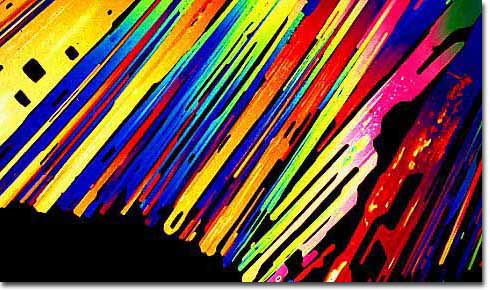 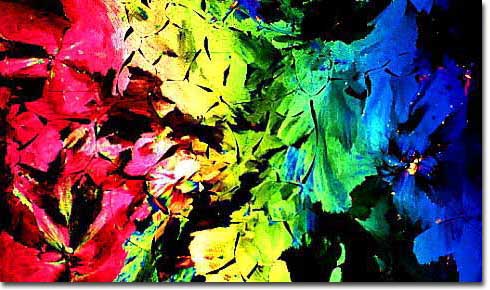 Cocaine
Ephedrine
Stimulants
Methamphetamine
Methylphenidate
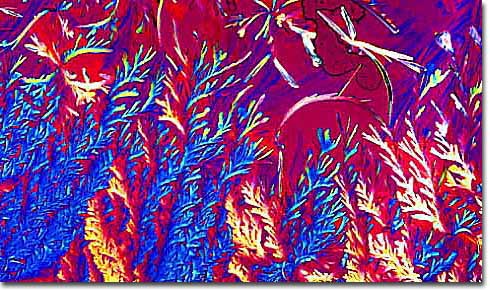 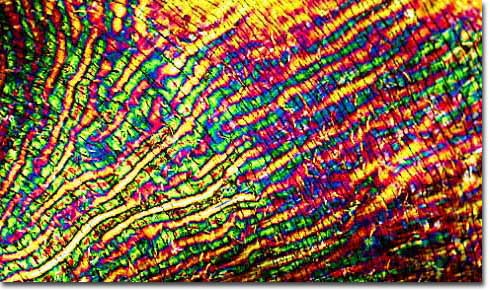 CNS Stimulants
I.	Cocaine, Crack (free base or hydrochloride).
II.    Amphetamines:	
	D-Amphetamine, Methamphetamine, methylphenidate, phenmetrazine (Preludin) - used to treat obesity,
	(hallucinogens = MDA, MDMA, DOM; methylenedioxymethamphetamine, "ecstasy,").
III. Khat: Cathinone, methcathinone.
IV. Methylxanthines: caffeine (coffee), Theophylline (tea), 	   theobromide (chocolate).
Cocaine Overview
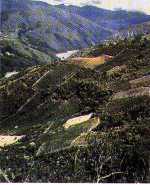 Alkaloid from Erythroxylon coca
Indigenous to western South America
Coca leaves used for religious, mystical, social, stimulant, and medicinal purposes
Main stimulant uses: endurance, feeling of well-being, alleviate hunger
Medical uses: local anesthetic, vasoconstrictor
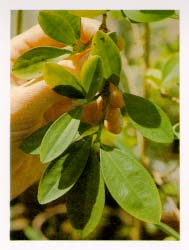 Cocaine Production
Coca paste extracted from soaked and mashed leaves (60-80% cocaine)
Cocaine powder made by mixing paste with hydrochloric acid (cocaine HCl)
Freebase/crack extracted from powder with baking soda
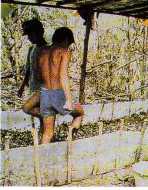 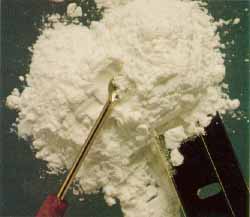 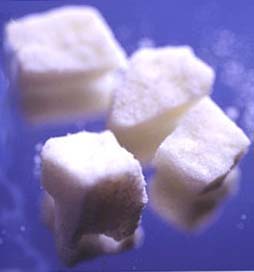 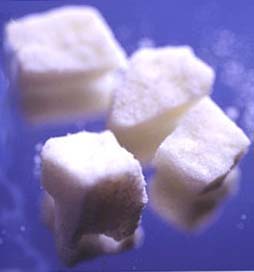 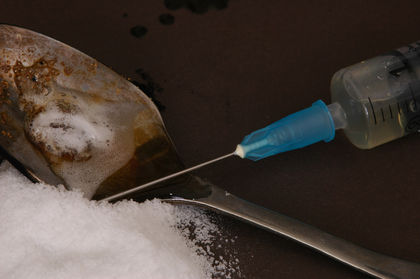 Amphetamine Overview(poor man’s cocaine, crystal meth, ice, glass, speed)
Synthetic analog of ephedrine, active ingredient in mahuang
Mahuang used in China for asthma
Chinese (Mandarin) má huáng : má, hemp + huáng, yellow
Methamphetamine and Methylphenidate (Ritalin) are very similar
Medical uses:  obesity, ADHD, narcolepsy
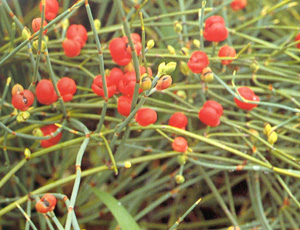 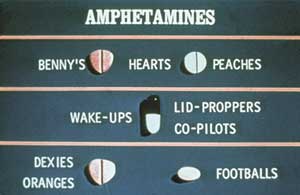 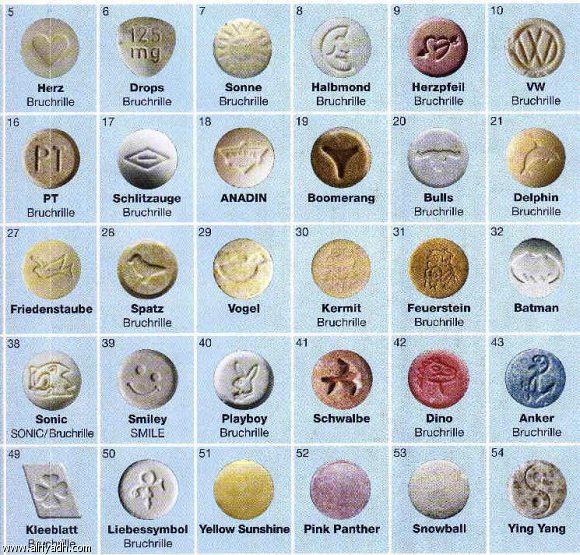 أبو ملف ، الأبيض ، أبوداب ، قضوم ،القشطة ، أبو قوسين ، المتخفي،ابو وجه،
ابو زهرة، ابو مقص ، ابو شمس، ابو استفهام ، ابو كرسي 
وحديثا تسمى الليكزس او في اكس ار
Chemical Structure of Stimulants
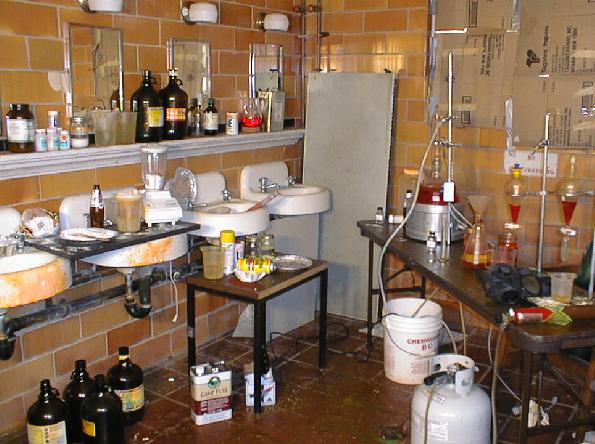 National Survey on Drug Use and Health
In 2009, 4.8 million Americans age 12 and older had abused cocaine at least once in the year.
Cocaine use peaked in 1985 at 5.7 million.
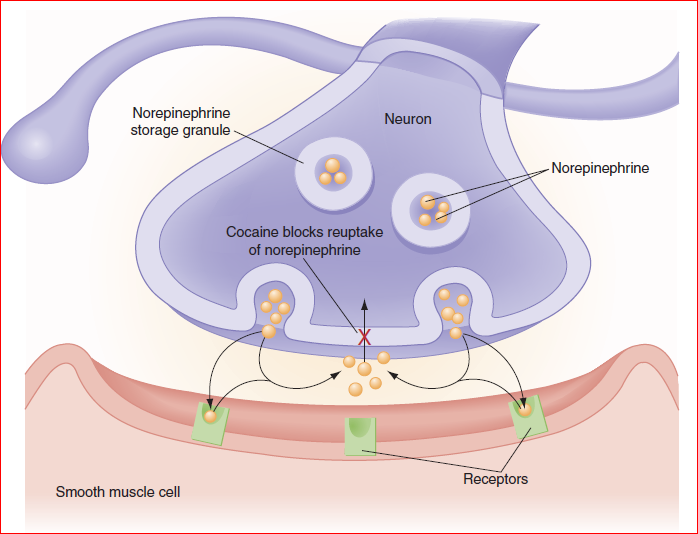 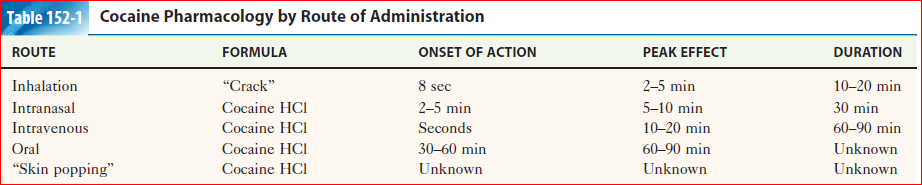 Effects on Mind, Brain, Behavior
á alertness/vigilance, concentration
á mental acuity, sensory awareness
á euphoria/elevated mood
á brain electrical activity
á self-confidence, grandiosity
â need for sleep (insomnia)
â appetite
â brain blood flow, glucose metabolism
London et al., 1999
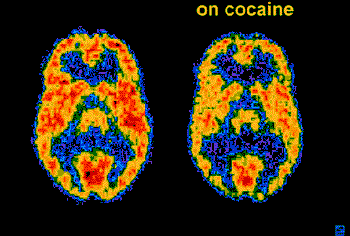 Effects on Mind, Brain, Behavior (cont.)
á anxiety, suspiciousness, paranoia
á convulsions, tremor, seizure
á psychosis, delirium
locomotion at low/moderate doses
á reinforcement/addiction
â judgement, complex multi-tasking
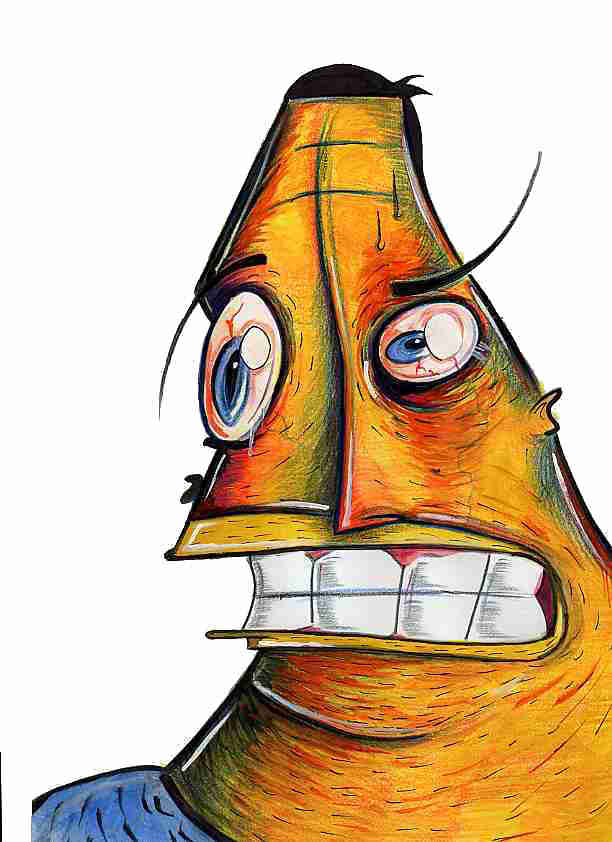 Peripheral Effects(sympathomimetic)
á Blood pressure
á Blood sugar
á Heart rate
Irregular heart beat
Vasoconstriction
á Body temperature Bronchodialation
& Impaired breathing
Fight/Flight/Fright Syndrome
(sympathetic nervous system arousal)
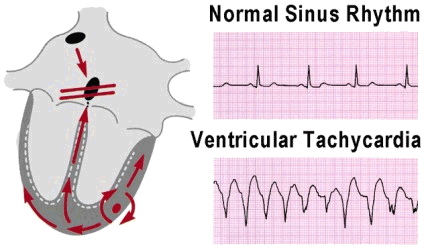 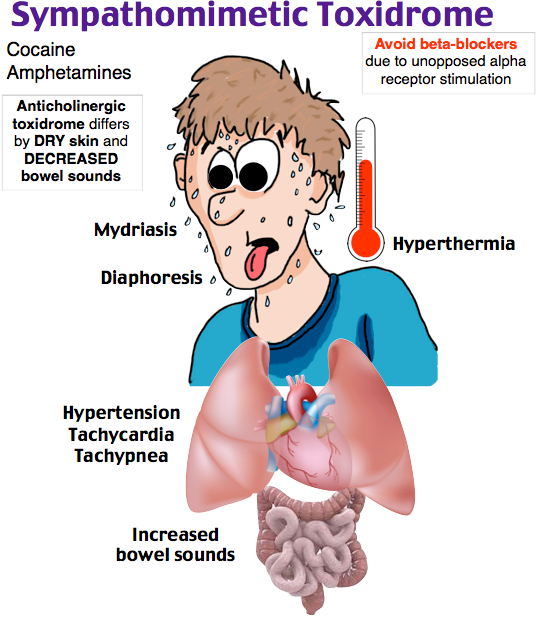 Cocaine Cardiac Features
Cocaine dysrhythmias:  Sodium and Potassium blockade. 
Supraventricular tachycardia (SVT), 
Atrial fibrillation/flutter 
Wide complex tachycardia
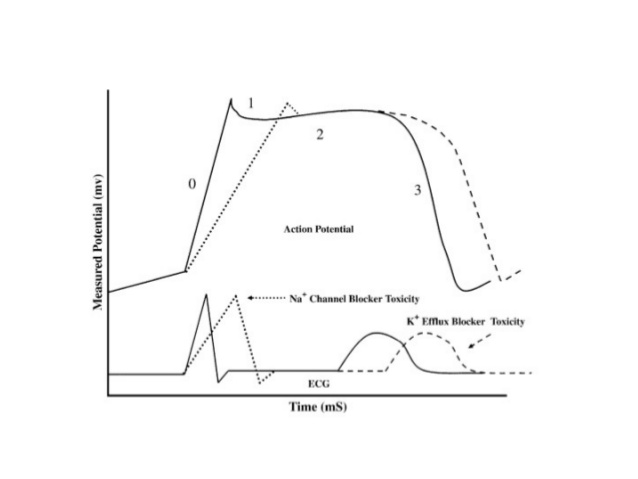 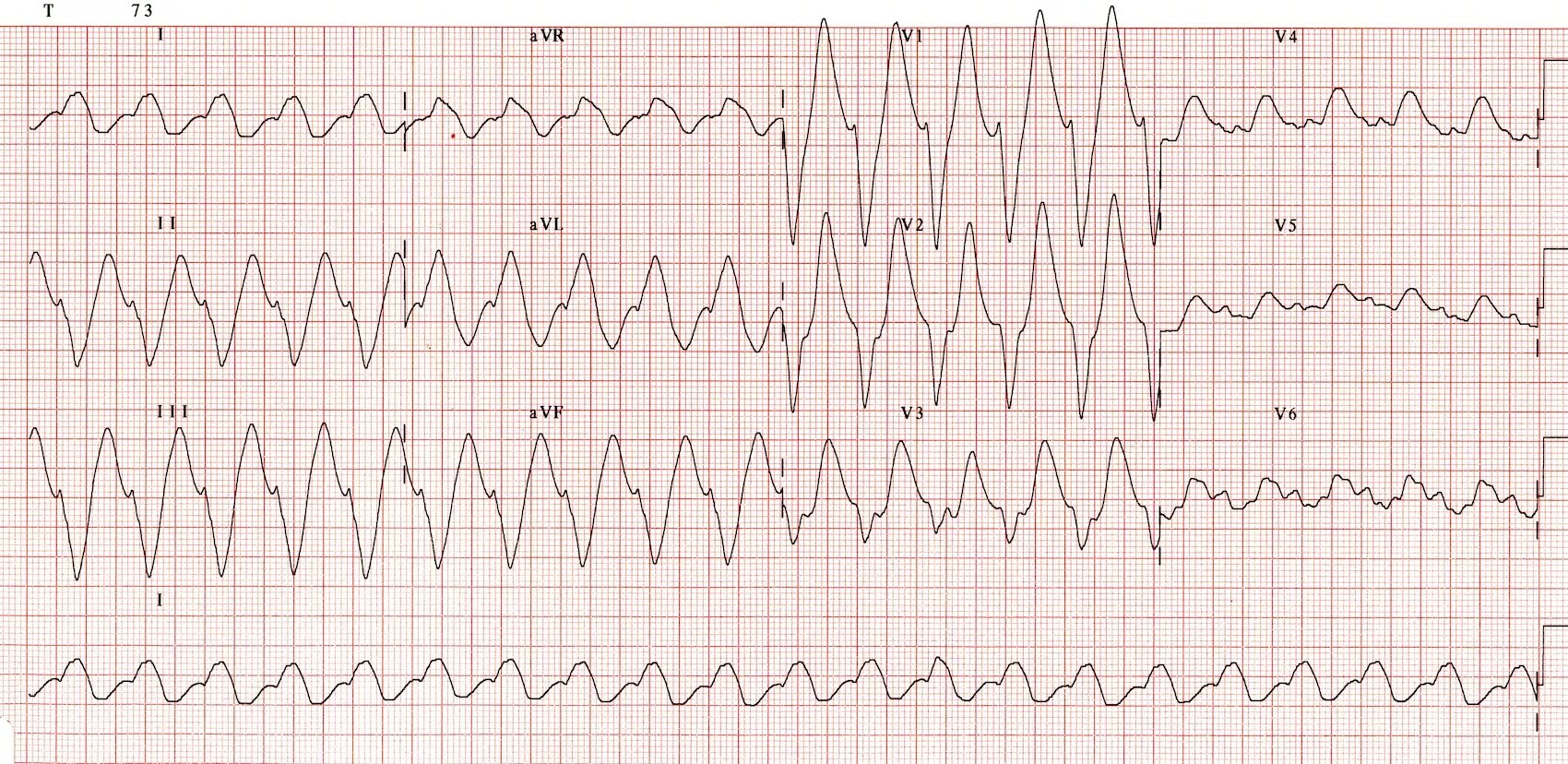 Amph Effects on Rat Behavior
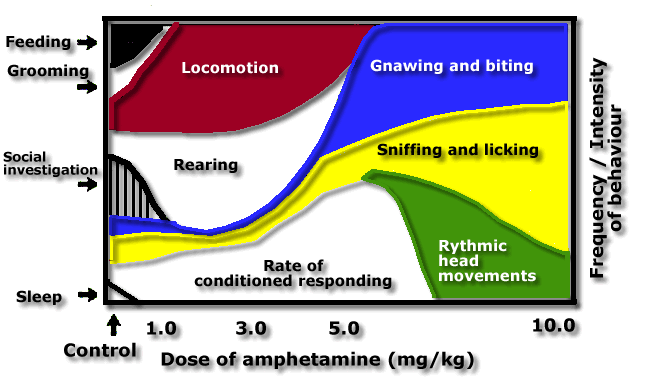 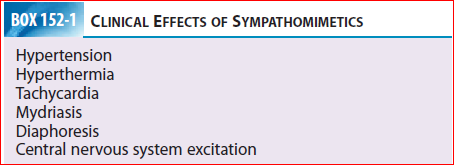 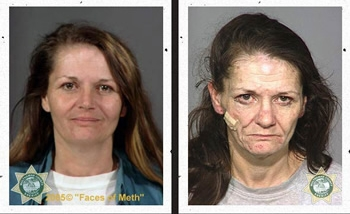 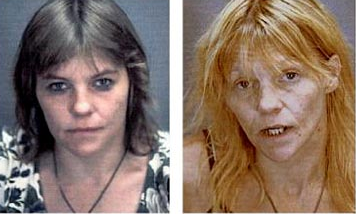 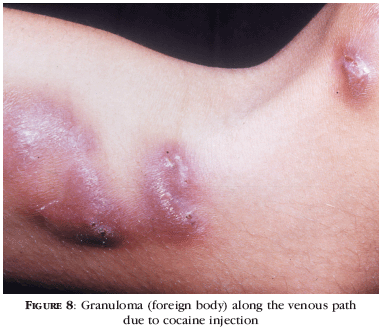 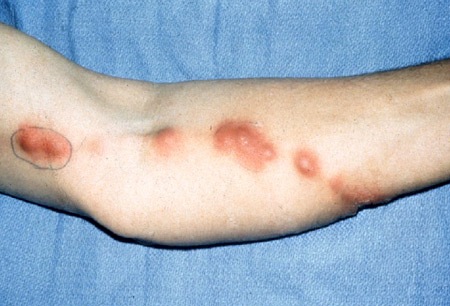 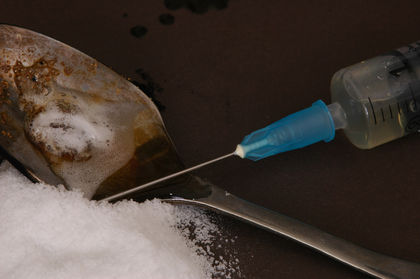 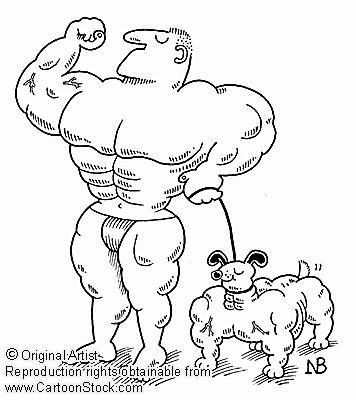 ( 1500 m) in:  00:03:56.15 !
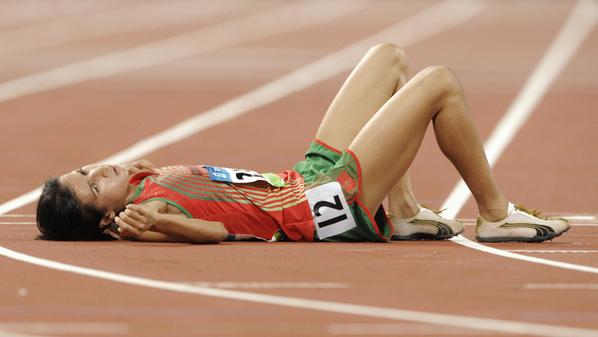 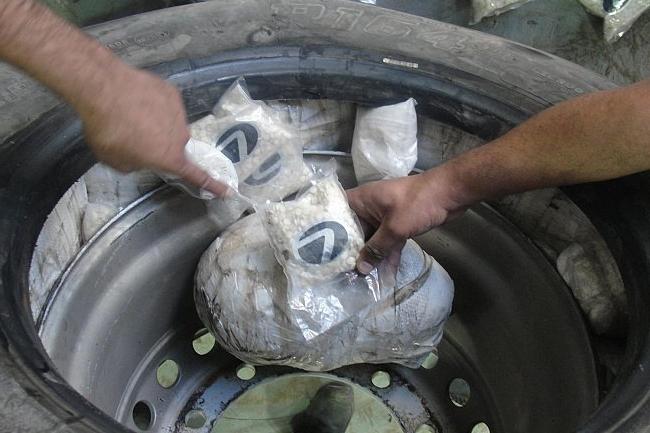 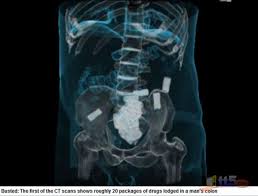 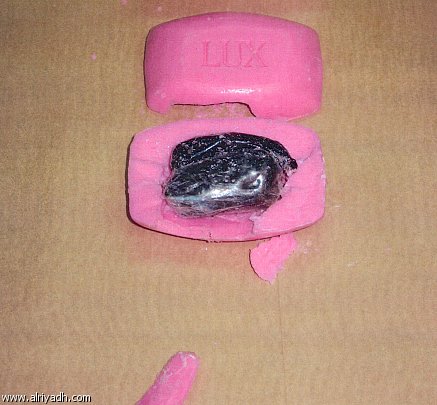 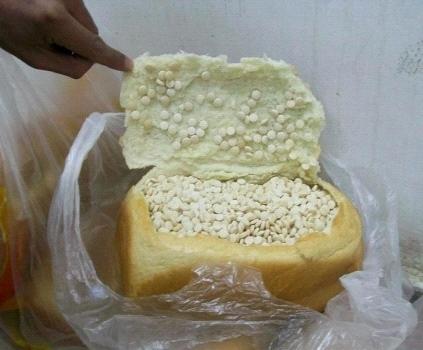 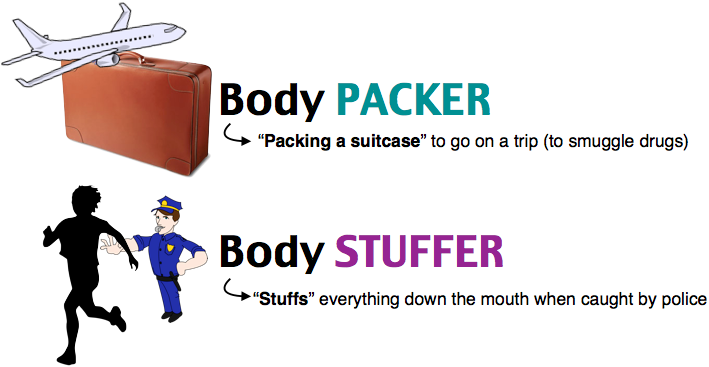 Cocaine Pharmacokinetics: Absorption
Routes of administration
Insufflated (snorted)
IV (mainlined)
Inhaled (freebased)
Oral
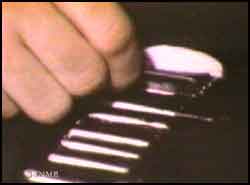 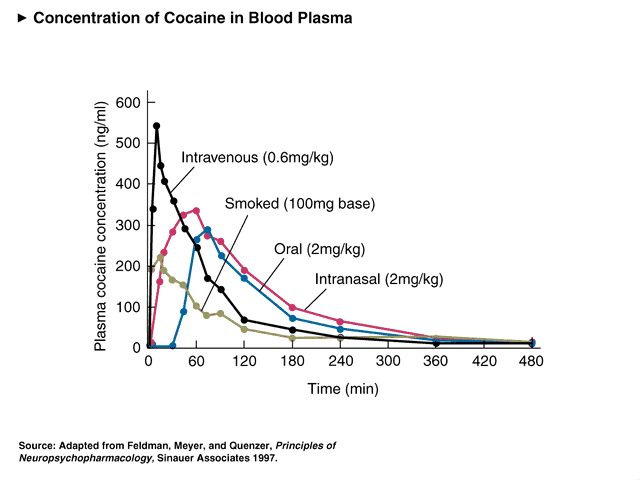 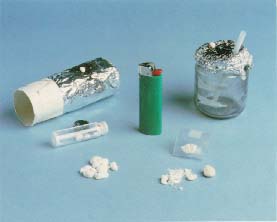 Pharmacokinetics:Distribution and Metabolism
Both cocaine and amphetamines penetrate BBB easily
Half-lives
Cocaine: ~ 50-90 min
Amphetamine: ~ 5-10 hours
Meth: ~ 12 hours
Metabolites include active and inactive compounds
Cocaine is unusual in that it “autometabolizes” in the blood in addition to normal liver metabolism.
Cocaine ----> norcocaine, ecgonine methyl ester, benzoylecgonine
Cocaethylene
Alcohol inhibits metabolism of cocaine
Alcohol + cocaine chemically react to form cocaethylene
Only known example where body forms new psychoactive compound from two others
Cocaethylene
Similar effects to cocaine
Greater cardiac toxicity than cocaine
3-5x the half-life of cocaine
associated with seizures, liver damage, compromised immune system
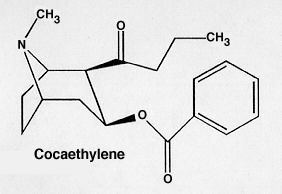 Cocaine Pharmacodynamics
Indirect Agonist for
DA (high affinity)
NE (high affinity)
5-HT (modest affinity)
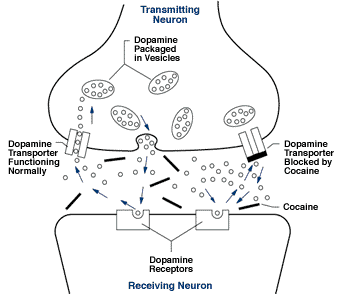 Mechanism:
Blocks monoamine reuptake
Hyperthermia fatal
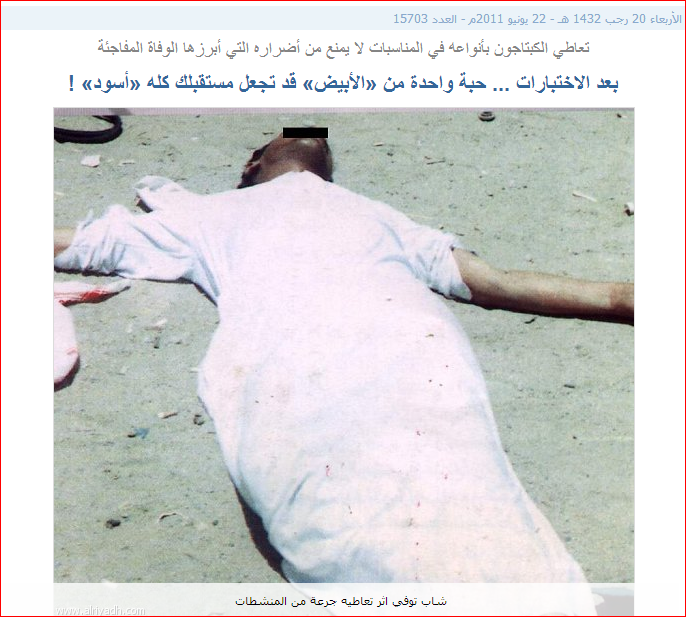 Amphetamine Pharmacodynamics
Indirect Agonist for
DA (high affinity)
NE (high affinity)
5-HT (low affinity)
Mechanisms:
Blocks monoamine reuptake
Inhibit vesicular storage
Inhibit MAO metabolism
Reverses reuptake
Tolerance, Withdrawal, Addiction
High abuse potential
Physical and psychological dependence
Tolerance to euphoria, appetite suppression; sensitization to psychomotor
Tolerance, Withdrawal, Addiction
Withdrawal
Physically mild to moderate  (hunger, fatigue, anxiety, irritability, depression, panic attacks, dysphoric syndrome)
Dysphoric syndrome (1-5 days after the crash): characterized by decreased activity, amotivation, intense boredom and anhedonia, intense “craving” for cocaine.  May last 1-10 weeks.
Intense cravings

Route of administration important to addiction risk
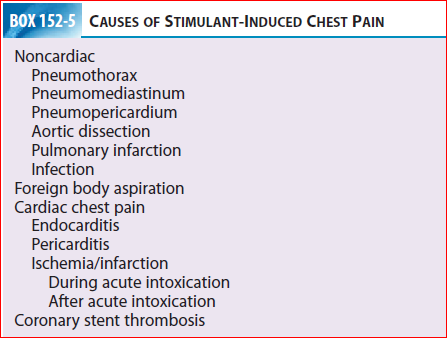 KHATCatha edulis
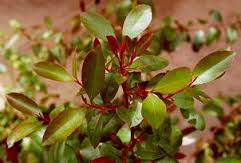 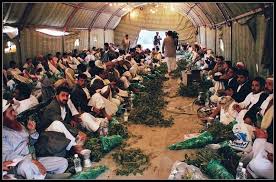 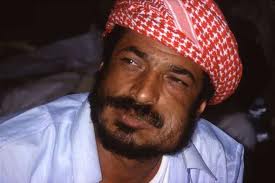 Sympathomimetic Treatment:
Benzodiazepines: First line
Seizures: Benzodiazepines…. May use Propofol .
β-blockers contraindicated (unopposed α-receptor stimulation)
Cocaine-induced wide complex tachycardia (Wide QRS) sodium bicarbonate Alprazolam (Xanax - benzodiazepine) for panic attacks.
Hypertension unresponsive to benzodiazepines Phentoamine.
Decontamination ?
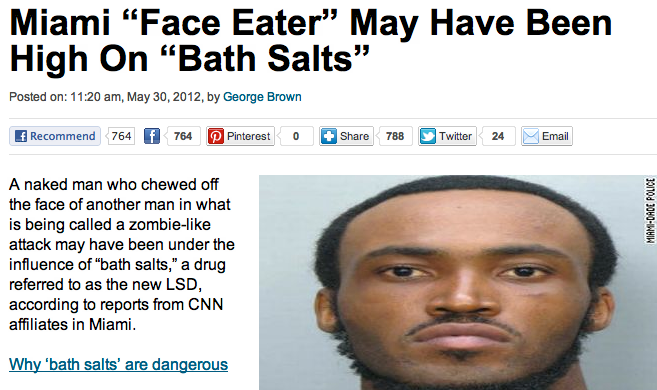 Questions ?